Objetivo: conocer las características y orgánulos de las células eucariontes
Célula eucarionte
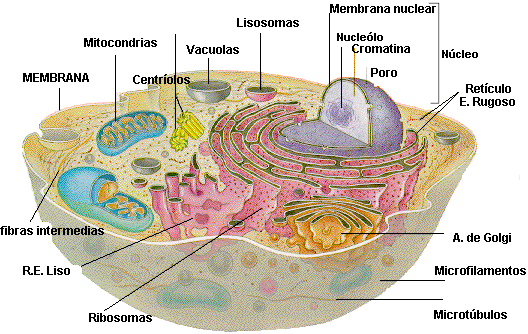 ¿Cuáles son las estructuras en común de las células?
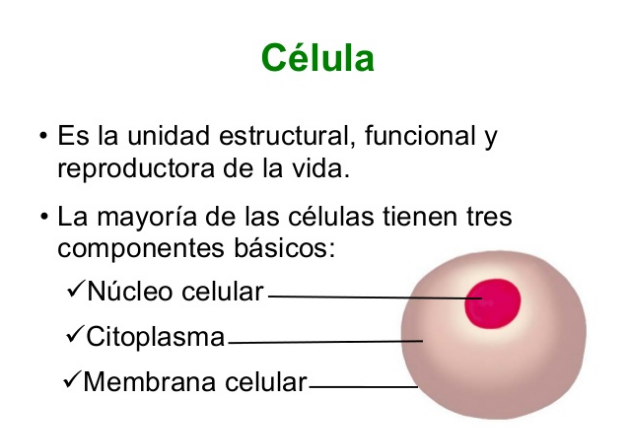 Recordemos…
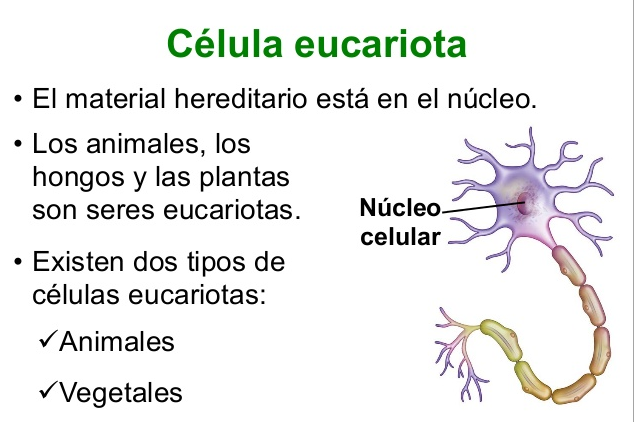 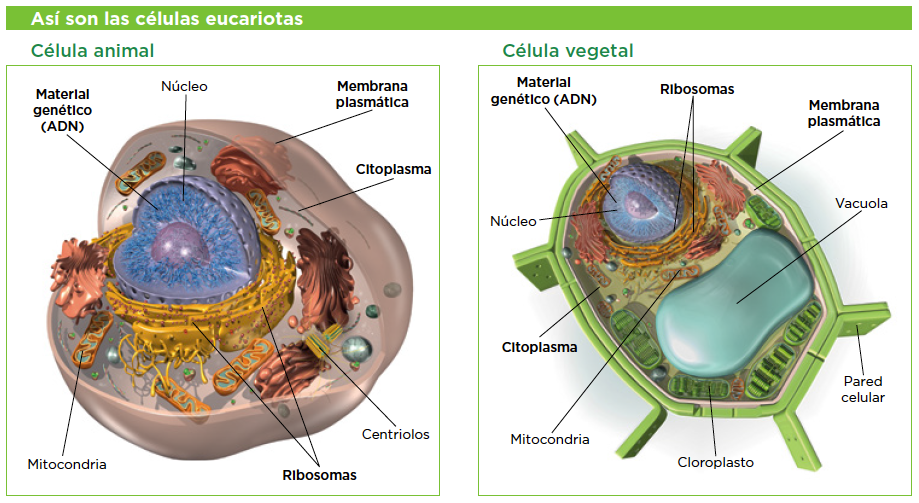 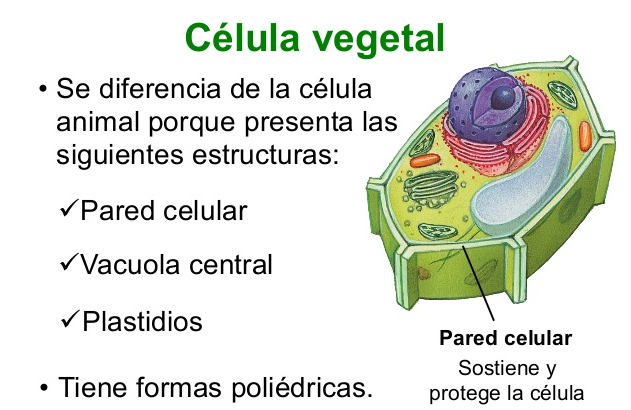 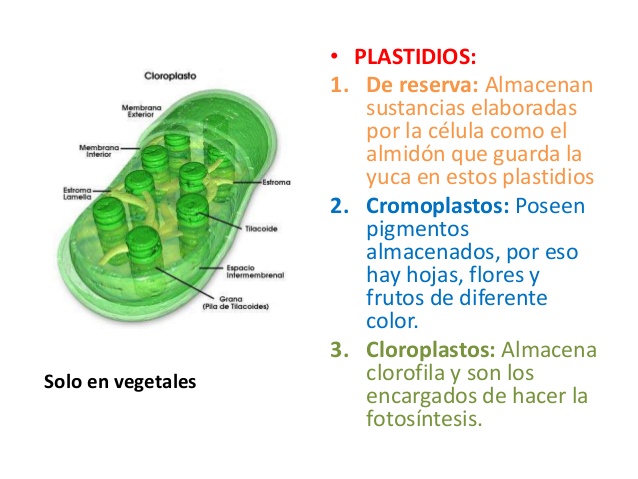 Leucoplastos
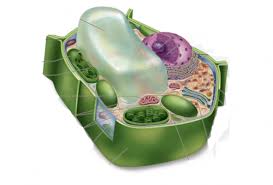 Vacuola 


Son grandes sacos membranosos


Participan en el almacenamiento de agua y de productos de secreción
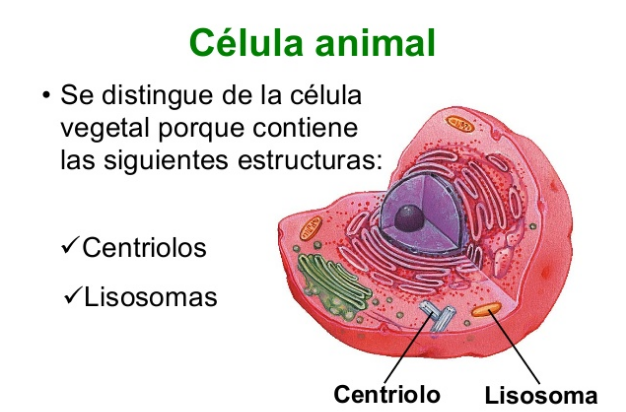 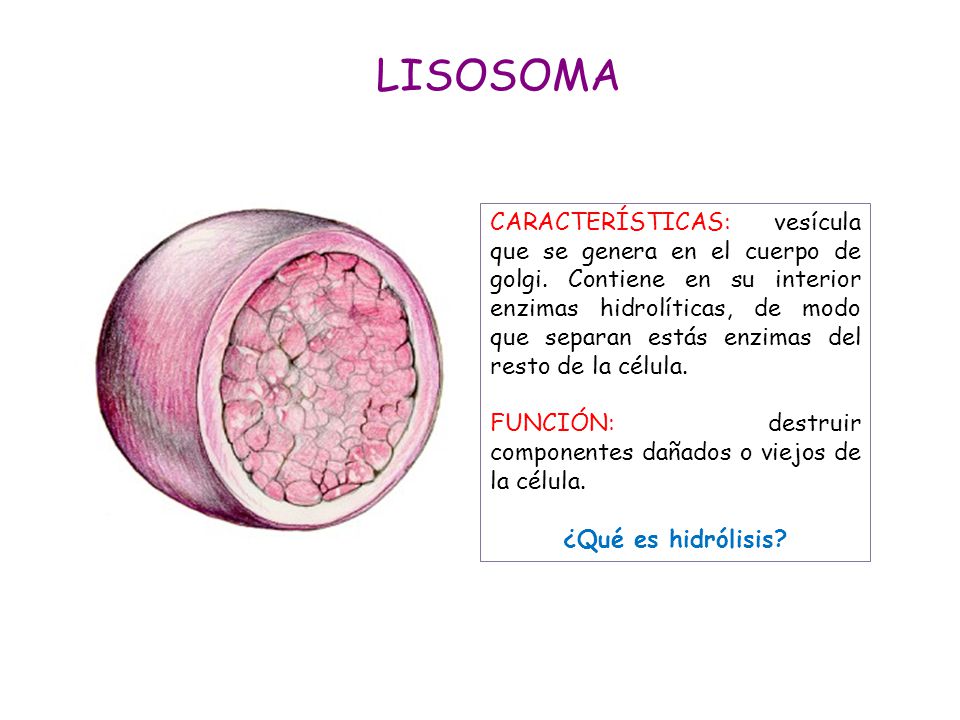 Centriolos

División celular

Dar movimiento a los organismos unicelulares y limpiar la superficie celular en organismos pluricelulares
Actividad: complete el siguiente cuadro en su cuaderno